Développements récents en matière de pertes fiscales des sociétésAnnées 2019 - 2022
Sharing and shifting of corporate losses – the new profit shifting?
IFA 2023 CANCUN CONGRESS
Sharing and shifting of corporate losses – the new profit shifting?
1
Introduction
Nouveautés dans un contexte national

Nouveautés dans un contexte international
2
Contexte national – rappel historique sur le report des pertes
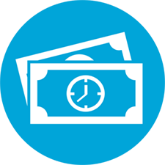 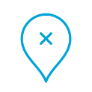 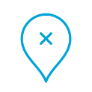 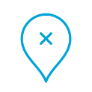 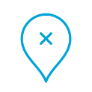 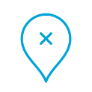 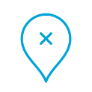 1919
« Carry-forward » sur deux ans instauré pour prendre en compte les incertitudes de l’activité entrepreneuriale et neutraliser les possibles effets injustes de l’annualité de l’impôt
1925-1931
« Carry-back » instauré puis abandonné en raison des incertitudes sur le budget de l’Etat
1954
Extension de la période maximale de report à 5 années
1989
Suppression de la période maximale de report
1991-1995
Introduction et suppression d’une limite de déductibilité des pertes
2017
Introduction de la règle de la corbeille
3
Contexte national – Loss carry-back
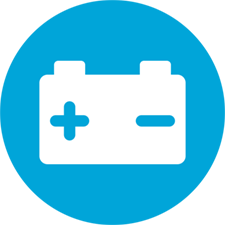 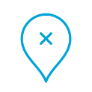 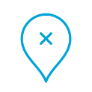 Secteur agricole - 2019
Report des pertes sur les trois années antérieures en cas de catastrophe météorologique reconnue par la région
Crise Covid-19 - 2020
Instauration d’une réserve immunisée en cas de bénéfices taxables en 2019 et pertes en 2020
4
Secteur agricole
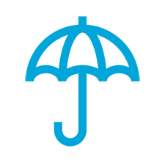 « En permettant la déduction des pertes fiscales que les agriculteurs subissent du fait de conditions climatologiques défavorables des revenus professionnels de périodes imposables antérieures au lieu des suivantes, et, de cette façon, le remboursement de l’impôt déjà payé (plutôt que la diminution de l’impôt futur), le gouvernement souhaite procurer plus de marge financière aux agriculteurs » (Ch., 2018-2019, 54 3424/001, p. 45)
Qui : Moyenne entreprise (personne physique ou morale) ayant pour but la production des produits agricoles et qui n’était pas une entreprise en difficulté au moment où les dégâts ont été encourus

Quoi : la partie des pertes professionnelles qui est imputable au dommage aux cultures agricoles, provoqué par des conditions météorologiques défavorables et encouru dans une région avec laquelle un protocole de coopération a été conclu.

Prérequis : 

Circonstances météorologiques défavorables. Règlement européen, 702/2014, article 2, 16° : « de mauvaises conditions météorologiques telles le gel, les tempêtes, la grêle, le verglas, les pluies abondantes ou persistantes ou une grave sécheresse détruisant plus de 30 % de la moyenne de la production annuelle d'un agriculteur calculée sur base (a) des trois années précédentes ou (b) d’une moyenne triennale basée sur les cinq années précédentes et excluant la valeur la plus élevée et la valeur la plus faible ». Cette référence parait ne capter qu’une partie des considérations climatiques : s’il est vrai que les conséquences du dérèglement climatique se matérialisent par l’accroissement de la fréquence des événements météorologiques extrêmes, il se manifeste plus généralement au travers d’effets progressifs qui ne seront vraisemblablement pas captés par cette définition qui se repose sur une moyenne.
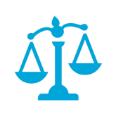 Loi du 11 février 2019
Articles 2, 78, 206 du CIR
Circ. 2019/C/126
Règlement (EU), n°702/2014
5
Secteur agricole
Prérequis : 

Protocole de coopération i.e. être reconnu sur le territoire régional

Demande effectuée par le contribuable, voy. formulaire introduit par une loi du 27 juin 2021 et un arrêté royal du 16 novembre 2022 

Limité au dommage effectivement constaté

Déduction sur la période imposable la plus ancienne par priorité (n-3, suivi de n-2 et n-1)

L’excédent est reportable sur les années ultérieures
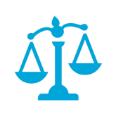 Loi du 11 février 2019
Articles 2, 78, 206 du CIR
Circ. 2019/C/126
Règlement (EU), n°702/2014
6
Crise COVID-19
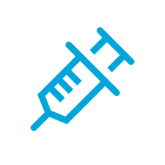 « [R]enforcer la solvabilité et les fonds propres des sociétés dans le contexte de la lutte contre les conséquences économiques de la pandémie du COVID-19 au moyen d'une rétro-imputation (carry back) des pertes réalisée sous la forme d'une exonération temporaire  » Circ. 2020/C/122
Qui: entreprise qui n’était pas une entreprise en difficulté au 18 mars 2020, et qui n’a pas effectué entre le 12 mars 2020 jusqu’au jour de l’introduction de la déclaration de l’exercice d’imposition 2021 une distribution de nature quelconque.

Quoi: Constitution d’une réserve exonérée temporaire.

Prérequis: 

Exercice d'imposition 2019 ou 2020 correspondant à l'exercice comptable clôturé au cours de la période allant du 13 mars 2019 au 31 juillet 2020

Max. résultat de la période imposable ou 20m€

Aucun lien ne devait être démontré avec la pandémie

Certaines sociétés sont exclues du régime (e.g. société de navigation maritime, société d’investissement)

Ne pas avoir effectué de distributions de quelconque nature
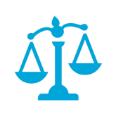 Lois du 23 juin 2020 et du 15 juillet 2020
Articles 185 et 194septies du CIR
Circ., 2020/C/140, 2020/C/122 2021/C/70
…
7
Contexte national – Sens de la fusion
Fusion
Société A
Société B
8
Contexte national – La fusion - historique
Pertes importantes
Fusion
Société A
Société B
Historiquement, les pertes antérieures ne pouvaient être déduites que dans le chef des contribuables qui les avaient subies (Cass., 8 juin 1936). Les pertes n’étaient maintenues que tant que la société maintenait sa personnalité juridique. A noter qu’une jurisprudence très isolée requérait également une continuité économique (Anvers, 18 décembre 1995). En conséquence, il existait une pratique qui consistait à faire absorber par une société en perte, une société profitable.
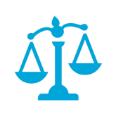 Cass., 8 juin 1936
9
Contexte national – La fusion - historique
Pertes importantes
Fusion
Société A
Société B
En réaction, le législateur a adopté successivement deux mesures :

La règle sur les sociétés dormantes (loi du 4 avril 1995, annulée par la Cour d’arbitrage le 11 décembre 1996) qui visait à empêcher les sociétés dormantes (« [L]orsque la moyenne du chiffre d'affaires et des produits financiers comptabilisés au cours des exercices sociaux se rattachant aux trois périodes imposables précédentes représente moins de 5 p.c. de la moyenne du montant total de l'actif figurant dans les comptes annuels de ces exercices » article 4 de la loi du 4 avril 1995, abrogé) d’acquérir d’autres sociétés uniquement pour utiliser les pertes de la société dormante. La Cour estime que le critère utilisé par la disposition est arbitraire et cible notamment des sociétés qui ne sont pas en sommeil.

La règle du changement de contrôle (loi du 26 juillet 1996 et arrêté royal du 31 décembre 1996): « En cas de prise ou de changement, au cours de la période imposable, du contrôle d'une société, qui ne répond pas à des besoins légitimes de caractère financier ou économique, ne sont pas déductibles des bénéfices de cette période, ni d'aucune autre période imposable ultérieure: (…) par dérogation à l'article 206, les pertes professionnelles antérieures » (article 207, al. 3, du CIR devenu depuis lors l’alinéa 8).
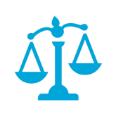 Lois du 4 avril 1995 et du 26 juillet 1996
CC, 70/96, 11 décembre 1996
Arrêté royal du 31 décembre 1996
Article 207, al. 8, du CIR.
10
Fusion – sort des pertes fiscales
Règle de report:
Fusion
Société A
absorbée
Société B
absorbante
Règle de limitation :
Objectif : rendre neutre le sens de la fusion, « La fraction qui résulte de l'article 206, § 2, CIR92, vaut tant pour fixer la “limite de déduction” des pertes professionnelles antérieures de la société absorbante (ou bénéficiaire) que pour déterminer la “règle de report” des pertes professionnelles antérieures de la société absorbée (ou scindée) sur la société absorbante (ou bénéficiaire), de sorte que le montant des pertes antérieures encore récupérables après une opération d'absorption n'est, en principe du moins, pas influencé par le “sens” dans lequel l'opération se déroule. De même, le fait qu'une société concernée par l'opération possède préalablement des actions ou parts d'une autre société concernée, n'influence aucunement le résultat de la fraction. » (Com. IR, 199/82).
Limite : sort des pertes de l’année en cours.
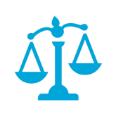 Articles 206 et 207 du CIR
Com. IR, 199/82
11
Fusion – sort des pertes fiscales
Arrêt de la Cour de cassation du 25 janvier 2019 (F.17.0063.N) : dans cette espèce, une fusion avait eu lieu en 2007, avec une date d’effet comptable au 30 juin 2007. La société absorbante, qui clôturait sont exercice comptable le 31 décembre, estimait que l’article 206 du CIR ne s’appliquait qu’à ses pertes au 31 décembre 2006, tandis que l’administration faisait valoir qu’il s’appliquait à ces pertes au 30 juin 2007. La Cour suit l’interprétation de la société : « le législateur entendait limiter la déduction des pertes antérieures de la société absorbante. Lesdites pertes professionnelles subies par la société absorbante avant l'apport ou l'absorption sont par conséquent les pertes professionnelles des exercices comptables précédents clôturés » (nous soulignons). La Cour casse dès lors l’arrêt a quo, qui en avait décidé autrement.

Calcul de la valeur fiscale nette. Une autre question soumise à la Cour, mais à laquelle celle-ci n’avait pas besoin de répondre pour casser, était celle de savoir si la valeur fiscale nette de la société absorbante à prendre en considération est celle de la date d’effet comptable, ou de l’exercice comptable précédent. Selon les conclusions de l’avocat général Van der Fraenen, il s’agirait également de la date de clôture de l’exercice précédent.
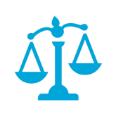 Cass., 25 janvier 2019 (F.17.0063.N)
12
Contexte national – « Consolidation » belgeDéduction du transfert intra-groupe
Régime : l’article 205/5 du CIR n’instaure pas une consolidation fiscale au sens strict qui permettrait une mutualisation des pertes dans un groupe déterminé. C’est un système qui permet à une société de transférer dans certaines circonstances de la matière imposable à une autre société du groupe afin de bénéficier des pertes que cette dernière disposerait, ce qui permet de compenser immédiatement un résultat positif imposable avec un résultat négatif.

Objectif : « Afin de relever l’attractivité du régime fiscal belge pour les groupes belges et multinationaux de sociétés, la possibilité est offerte à ces groupes de compenser dans certaines circonstances les pertes de l’année d’une société du groupe en perte avec les bénéfices d’une autre société du groupe. » (Ch., 54 2864/001, p. 10).
Société A
Transfert de bénéfices
Société B
Société C
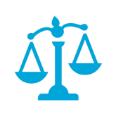 Lois du 25 décembre 2017 et du 30 juillet 2018
Article 205/5, du CIR
Circ., 2020/C/29
CNC, avis 2019/06 et 2021/17
13
« Consolidation » belge – conditions
Conditions :

Eligibilité : uniquement les sociétés résidentes et les établissements belges de sociétés étrangères provenant de l’EEE.

Interdépendance : la société qui transfère le bénéfice et la société qui en bénéficie doivent être « liées ». L'une des sociétés doit disposer d'une participation directe d'au moins 90 % dans le capital de l'autre société, ou une société tierce (résidente ou établie dans l'EEE) doit détenir directement au moins 90 % du capital de la société bénéficiaire et de la société qui transfère le bénéfice (article 205/5, § 2, du CIR). 

Durée : l’interdépendance doit exister pendant une période ininterrompue de 5 années consécutives. En cas de restructuration, toutes les sociétés impliquées dans la restructuration doivent avoir respecté ce délai pour ne pas l’interrompre.

Ne pas être soumis à un régime dérogatoire.

Indemnité : la société qui transfère le bénéfice doit payer à la société qui en bénéficie une indemnité correspondant à l’économie d’impôt réalisée, i.e. l’impôt qui aurait été dû en l’absence de transfert. Cette indemnité n’est pas déductible (article 198, § 1, 16°, du CIR) mais est exonérée dans le chef du bénéficiaire (article 194septies du CIR). 
 
Sur base volontaire : le transfert de bénéfices doit être formalisé sous la forme d’une convention entre les parties.
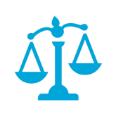 Lois du 25 décembre 2017 et du 30 juillet 2018
Articles 194septies, 198, et 205/5, du CIR
Circ., 2020/C/29
CNC, avis 2019/06 et 2021/17
14
« Consolidation » belge – fonctionnement
Fonctionnement : Le transfert de matière imposable est purement comptable et n’implique pas de transfert économique réel. Le transfert doit concerner des bénéfices d’une période imposable déterminée, lesquelles ne peuvent être absorbées qu’avec les pertes du bénéficiaire réalisées lors de la même période imposable. Le bénéficiaire du transfert ne peut pas utiliser des pertes antérieures pour absorber ce transfert. Ceci constitue une importante limite du régime, le montant des bénéficies transférés qui dépasse les pertes en cours de la société bénéficiaire est pleinement imposable. 

Articulation avec la règle de la corbeille : dans le chef de la société transférante, le transfert intragroupe appartient à la première catégorie de déduction et n’est par conséquent pas limité par la règle de la corbeille (article 207, (2) CIR). Dans le chef de la société bénéficiaire, la déduction n’est possible qu’à hauteur des pertes de l’année en cours, l’excédent constituant un élément sur lequel aucune déduction n’est possible. Techniquement, cet excédent est soustrait (article 206/3, du CIR, issu de la loi du 21 janvier 2022) du résultat établi conformément à l’article 206/1 et 206/2 puis rajouté à une phase ultérieure de la détermination du résultat imposable (article 207/2 du CIR). (Circ. 2020C/29, § 30).

Société étrangère éligible : une société étrangère établie dans l’EEE peut être éligible au régime de transfert de bénéfices uniquement dans le cas où cette société étrangère a définitivement cessé ses activités et qu’aucune activité n’est reprise dans les trois années ultérieures par une société du même groupe. Cette possibilité découle directement de la jurisprudence européenne qui requiert que puissent être utilisées les pertes définitives subies dans un état membre (voy. infra, CJEU, W AG).

Formulaire : le formulaire est joint à la Circulaire 2020/C/29.

Traitement comptable : cf. avis 2019/06 et 2021/17 de la CNC.
Lois du 25 décembre 2017, du 30 juillet 2018, du 21 janvier 2022
Articles 194septies, 198, 205/5, et 207 du CIR
Circ., 2020/C/29
CNC, avis 2019/06 et 2021/17
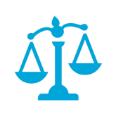 15
« Consolidation » belge – exemple tiré de la  Circulaire 2020/C/29
BelA
90%
BelE
BelB
FrCo
90%
90%
Etrangère (hors EEE)
BelC
ES belge
90%
BelD
Eligible
Non-Eligible
Règle de la corbeille
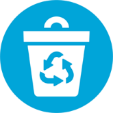 « [E]largir la base imposable, une limitation est introduite en matière de report des revenus définitivement taxés, de la déduction pour revenus d’innovation, des pertes professionnelles (…) » Ch., 54 2864/001, p. 6
Quoi: La règle de la corbeille poursuit un objectif budgétaire en limitant la possibilité pour les sociétés de déduire des éléments de leurs bénéfices et assurer ainsi une base imposable minimale. 

Fonctionnement: Deux catégories de déduction sont créées : la première concerne celles qui peuvent être appliquées sans limitation (e.g. la déduction RDT), et la seconde, celles qui sont soumises à la règle de la corbeille. Ces dernières déductions ne peuvent excéder 1.000.000 EUR augmenté de 40% de la quotité qui excède 1.000.000 EUR de la partie du bénéfice qui subsiste après l’application des déductions de première catégorie.

En pratique, cela implique qu’une base imposable minimale de 60% de la corbeille est ainsi créée. Ce pourcentage était autrement de 30% et a été augmenté à 60% par une loi du 26 décembre 2022 applicable à partir du 1er janvier 2023. Cette augmentation de la base minimale est supposée être une mesure temporaire jusqu’à l’entrée en vigueur d’une règle sur un niveau minimum d’imposition effective au niveau mondial pour les grandes entreprises. La réalisation de cette condition fera l’objet de la publication d’un avis au Moniteur belge (Ch., 55 3015/001, p. 82).

L’ordre des déductions suit l’ordre proposé par l’article 207 du CIR. L’excédent peut-être reporté sur les années futures sans limitation de temps.
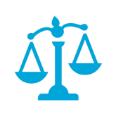 Lois du 25 décembre 2017 et du 26 décembre 2022
Article 206, et 207 du CIR
17
Contexte national – Règle de la corbeille
Bénéfice annuel
Déduction de première catégorie 
Régime mère-fille
Revenus d’innovation
Transferts intragroupe
..
Report de l’excédent sur l’année ultérieure
Déduction de seconde catégorie  
Pertes antérieures
…
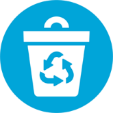 Max. 1.000.000 EUR + 40% * (de la quotité < 1.000.000 euros de la partie du bénéfice qui subsiste après l'application des déductions de première catégorie)

S’applique dans l’ordre prévu à l’article 207 du CIR
Nouveauté 2023 !
18
Nouveautés dans un contexte international
19
Pertes d’un établissement étranger - régime antérieur à la loi du 25 décembre 2017
Pertes issues de pays sans convention : les bénéfices sont pleinement imposables en Belgique, et les pertes sont à l’identique pleinement déductibles en Belgique. L’excédent est reportable sans limite sur les années suivantes.

Pertes issues de pays avec convention : « L'imputation sur les bénéfices belges des pertes professionnelles éprouvées dans un établissement étranger dont dispose la société et qui est situé dans un Etat avec lequel la Belgique a conclu une convention préventive de la double imposition, est soumise à la condition que la société démontre que celles-ci n'ont pas été déduites des bénéfices de cet établissement étranger. En outre, le montant de ces pertes professionnelles qui a été imputé par la société sur ses bénéfices belges pour une période imposable quelconque, pour la partie proportionnelle de ces pertes pour laquelle la société ne démontre plus pour la période imposable qu'elle n'a pas été déduite des bénéfices de cet établissement étranger, ou si dans le courant de la période imposable l'établissement étranger concerné est transféré dans le cadre d'un apport, d'une fusion, d'une scission ou d'une opération y assimilée, est ajouté au revenu imposable de cette période »  (article 206, § 1er, al. 2, du CIR, tel qu’applicable à l’époque).

Règle de recapture si les pertes sont utilisées dans l’Etat de l’ES (cf. conventions préventives).

Ce régime était plus favorable que ce qu’exigeait la CJUE (voir infra) car il permettait la déduction des pertes étrangères sans qu’elles soient définitives.
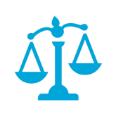 Loi du 25 décembre 2017
Article 206 du CIR
20
Incidence de la jurisprudence de la CJUE
Arrêt C-446/03 du 13 décembre 2005, Mark & Spencer : « [I]l est contraire aux articles 43 CE et 48 CE d'exclure [la] possibilité pour la société mère résidente [de déduire de son bénéfice imposable des pertes subies dans un autre État membre par une filiale établie sur le territoire de celui-ci] dans une situation où, d'une part, la filiale non résidente a épuisé les possibilités de prise en compte des pertes qui existent dans son État de résidence au titre de l'exercice fiscal concerné par la demande de dégrèvement ainsi que des exercices fiscaux antérieurs et où, d'autre part, il n'existe pas de possibilités pour que ces pertes puissent être prises en compte dans son État de résidence au titre des exercices futurs soit par elle-même, soit par un tiers, notamment en cas de cession de la filiale à celui-ci ».

Extension aux établissements stables par l’arrêt C-414/06 du 15 mai 2008, Lidl Belgium : le refus de prise en compte des pertes réalisées par l’ES étranger est contraire à la liberté d’établissement.

Jurisprudence confirmée et affinée dans les arrêts C‑48/13 du 17 juillet 2014, Nordea Bank, C-388/14 du 17 décembre 2015, Timac Agro Deutschland, C‑650/16 du 12 juin 2018, Bevola et Jens W. Trock, et C-607/17 du 19 juin 2019, Memira et C-608/17, de la même date, Holmen.

Caractère définitif des pertes : il résulte de la jurisprudence de la Cour, en particulier des arrêts Marks & Spencer et Timac Agro Deutschland, que l’obligation de l’Etat de résidence d’accepter la déduction de pertes de l’ES, ne porte que sur les pertes définitives.

Important revirement de jurisprudence par l’arrêt C‑538/20 du 22 septembre 2022, W AG : voir infra.
21
Régime issu de la loi du 25 décembre 2017
Le principe de la loi du 25 décembre 2017 est de distinguer trois situations : 

Pertes issues de pays sans convention  : les bénéfices sont pleinement imposables en Belgique, et les pertes sont à l’identique pleinement déductibles en Belgique. L’excédent est reportable sans limite sur les années suivantes.

Pertes issues de pays avec convention : ces pertes ne sont pas déductibles.

Pertes définitives issues d’un Etat membre de l’UE : ces pertes sont déductibles

La rédaction de la loi était cependant vue comme maladroite, ce qui a justifié l’adoption de la loi de réparation du 27 juin 2021, laquelle est censée être interprétative (voir infra).
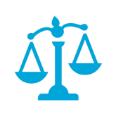 Loi du 25 décembre 2017
Articles 185 et 206 du CIR
22
Régime issu de la loi de réparation du 27 juin 2021
Siège de la matière. La matière a son siège dans les articles 185, § 3, et 206, § 1er, du CIR, qui ont été partiellement récrits à des fins de clarification, mais dont la lecture et la compréhension sont très éprouvantes. Les principes sont mis en œuvre, dans la technique de la déclaration fiscale, par les articles 206/1 à 206/5 et 207, 207/1 et 207/2, issus d’une loi du 21 janvier 2022, qualifiée de « bricolage » par le Pr. Van Crombrugge.

Principes du régime actuel : 

Règle. Les pertes antérieures sont déductibles en vertu de l’article 206, § 1er, al. 1er, du CIR : « Les pertes professionnelles antérieures sont successivement déduites des revenus professionnels de chacune des périodes imposables suivantes ». Cette disposition ne distingue pas les pertes belges et étrangères, lesquelles sont donc a priori déductibles.
Exception pour les pertes issues d’ES de pays avec convention – article 185, § 3, al. 1er, du CIR : « Le montant des pertes professionnelles éprouvées dans des établissements étrangers ... et dont les bénéfices sont exonérés conformément à une convention préventive de la double imposition conclue par la Belgique, n'est pas pris en considération pour déterminer la base imposable ».
Première exception à l’exception – les pertes définitives d’ES situés dans l’EEE sont néanmoins déductibles en vertu de l’article 185, § 3, al. 1er, in fine, du CIR : « sauf pour ce qui concerne les pertes professionnelles définitives éprouvées dans un État membre de l’Espace économique européen ». Voir ci-après la définition de « pertes définitives ».
Deuxième exception à l’exception – les pertes antérieures au 1er janvier 2020 issues de pays avec convention restent déductibles même si elles ne sont pas définitives, pour autant que l’on démontre qu’elles ne sont pas utilisées à l’étranger et que l’ES étranger n’a pas été transféré « dans le cadre d'un apport, d'une fusion, d'une scission ou d'une opération y assimilée » (article 206, § 1er, al. 3, du CIR).
23
Régime issu de la loi de réparation du 27 juin 2021
Règle de recapture pour les pertes antérieures au 1er janvier 2020 : si la société ne peut plus démontrer que les pertes étrangères n’ont pas été utilisées à l’étranger, ou si l’ES étranger est transféré dans le cadre d’une restructuration, les pertes sont ajoutées au bénéfice imposable (article 185, § 3, al. 3, du CIR). Pendant combien de temps faut-il être captable de fournir cette preuve ?
Assimilation à un ES : les pertes « inhérentes à des actifs situés à l'étranger dont dispose la société et dont les bénéfices obtenus dans ces établissements ou au moyen de ces immobilisations » (article 185, § 3, al. 1er, du CIR).  Cela vise les immeubles situés à l’étranger, qui ne forment pas forcément un ES.
Règle anti-abus pour les pertes définitives (exception de l’exception de l’exception) : en cas de redémarrage d’une activité dans l’Etat étranger « dans les trois ans qui suivent la déduction de la perte professionnelle définitive », les pertes déjà déduites sont ajoutées au bénéfice imposable de la période de redémarrage de l’activité (article 185, § 3, al. 6 , du CIR). Les pertes restantes ne sont plus déductibles si (article 185, § 3, al. 6, du CIR). Point de départ du délai de trois ans pas très clair. Les TP évoquent les « trois ans qui suivent la cessation qui a donné lieu à la déduction d'une perte professionnelle définitive » (Doc. parl., Chambre, 2017-2018, n° 54-2864/001, p. 45). Selon le ministre des Finances, il s’agit du « premier jour de la période imposable qui suit celle au cours de laquelle les pertes considérées comme définitives en vertu de l'article 185, § 3, alinéas 4 et 5, CIR 92, ont été déduites, c'est-à-dire ont été prises en considération pour déterminer la base imposable » (Bull. QR, Ch., 2019-2020, n°55/018, p. 119). Cela reste assez obscur. 
Imputation prioritaire des pertes définitives sur les bénéfices exonérés par convention: « La perte professionnelle définitive visée à l'article 185, § 3, ne peut également être déduite des bénéfices subsistants que dans la mesure où elle dépasse les bénéfices exonérés par convention ». S’applique dans l’hypothèse où une société a plusieurs ES dans des pays avec convention, dont certains font des bénéfices exonérés. A quoi sert une telle imputation sur des bénéfices exonérés ? Difficile à comprendre, et à justifier.
24
Régime issu de la loi de réparation du 27 juin 2021
Notion de perte définitive. Article 185, § 3, al. 4, du CIR : il s’agit des pertes qui ne donnent plus droit, dans l’Etat membre concerné, à « aucune déduction de quelque nature que ce soit ». Le texte légal ajoute, ce qui paraît redondant, que la perte n’est pas non plus définitive si elle donne droit à une déduction sur les bénéfices d’autres ES ou d’autres actifs dans le même pays (article 185, § 3, al. 5, du CIR).
Entrée en vigueur. Selon l’article 95 de la loi du 27 juin 2021, la plupart des dispositions de la loi du 27 juin 2021 interprètent les articles 185, § 3, et 206, § 1er, al. 2, du CIR tels qu’issus de la loi du 25 décembre 2017. Cela implique qu’elles s’appliquent dès le 1er janvier 2020. Les autres dispositions de la loi du 27 juin 2021, modificatives, sont applicables à partir de l’exercice d’imposition 2022.
25
Constitutionnalité du régime actuel
ES hors EEE - égalité devant l’impôt. On peut se demander si le régime actuel est conforme aux principes constitutionnels d’égalité devant la loi et devant l’impôt. Une double discrimination pourrait être alléguée:

Les sociétés qui ont des ES (hors EEE) sont traités plus défavorablement que celles qui ont des filiales à l’étranger (dans l’EEE ou non).  Une société peut en effet déduire les « moins-values actées à l'occasion du partage total de l'avoir social d'une société jusqu'à concurrence de la perte du capital libéré représenté par ces actions ou parts », ce qui est comparable, sur un plan économique, avec les pertes définitives d’un ES étranger lors de la cessation définitive.

Les sociétés qui réalisent des pertes définitives dans un ES (hors EEE) sont traitées plus défavorablement que celles qui en réalisent dans un établissement en Belgique, alors qu’elles disposent de la même capacité contributive, et que les pertes définitives étrangères ne permettront pas de réduire l’impôt étranger, qui ne sera plus applicable.

Imputation des pertes définitives d’ES situés dans l’EEE sur les bénéfices exonérés d’autres ES. L’imputation des pertes sur les bénéfices exonérés par convention est l’équivalent de leur disparition. On peut douter de la constitutionnalité de cette règle, qui aboutit à traiter plus défavorablement les sociétés qui ont plusieurs ES étrangers que celles qui n’en ont pas ou qui n’en ont qu’un qui réalise des pertes. On ne comprend ni n’aperçoit nulle part la justification de cette différence de traitement.
26
Arrêt W AG - revirement de jurisprudence de la CJUE
Arrêt C-538/20 du 22 septembre 2022, Finanzamt B c. W AG

« [D]ès lors que, en vertu d’une convention préventive de double imposition, la République fédérale d’Allemagne a renoncé à son pouvoir d’imposition sur les bénéfices réalisés et les pertes subies par un tel établissement stable situé dans un autre État membre, une société résidente détenant un tel établissement ne se trouve pas dans une situation comparable à celle d’une société résidente qui détient un établissement stable situé en Allemagne au regard de l’objectif consistant à prévenir ou à atténuer la double imposition des bénéfices et, symétriquement, la double prise en compte des pertes » (§ 27).

« il convient de répondre à la première question que les articles 49 et 54 TFUE doivent être interprétés en ce sens qu’ils ne s’opposent pas à un régime fiscal d’un État membre en vertu duquel une société résidente de celui-ci ne peut déduire de son bénéfice imposable les pertes définitives subies par son établissement stable situé dans un autre État membre dans le cas où l’État membre de résidence a renoncé à son pouvoir d’imposer les résultats de cet établissement stable en vertu d’une convention préventive de double imposition » (§ 29).
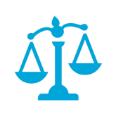 CJUE, C-538/20, 22 septembre 2022, Finanzamt B c. W AG
27
Arrêt W AG – bref commentaire
Commentaire. Il s’agit d’un revirement spectaculaire d’une jurisprudence de la Cour pourtant confirmée à plusieurs reprises. L’arrêt ne cite pas du tout le précédent Lidl Belgium, de 2008. Et pour justifier qu’elle s’écarte de la solution donnée dans l’arrêt Bevola, Jens W. Trock, du 12 juin 2018, la CJUE allègue que dans ce dernier arrêt, c’était la loi interne danoise qui justifiait l’absence d’imposition des revenus de l’ES étranger, alors que dans l’affaire W AG, c’était par une convention préventive que l’Allemagne avait renoncé à imposer les revenus étrangers. Pas très convaincant à notre avis.

Un revirement s’annonçait dès l’arrêt Timac Agro Deutschland, du 17 décembre 2015 (voir points 59 et suivants).

Implications en Belgique. L’arrêt W AG n’a actuellement pas d’incidence sur le régime belge puisque celui-ci est aligné sur la jurisprudence antérieure de la CJUE. Faut-il s’attendre à une évolution de la législation belge ? La déduction des pertes a déjà été réduite à la portion congrue, et il est donc permis de craindre que le législateur supprime totalement la déduction des pertes étrangères, même définitives. Dans ce cas, se posera la question de la constitutionnalité du rejet de déduction des pertes définitives étrangères (EEE ou non).
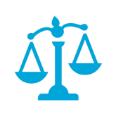 CJEU, C-538/20, Finanzamt B c. W AG, 22 septembre 2022
28
Conclusion
29